ЧИМЕ СЕ ЉУДИ БАВЕ
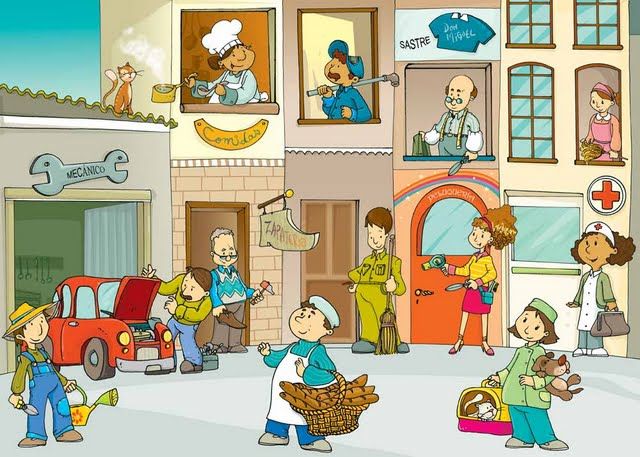 ДЕЛАТНОСТИОбухватају занимања којима се људи баве.- Производне делатности- Непроизводне делатности- Услужне делатности- Везе међу делатностима
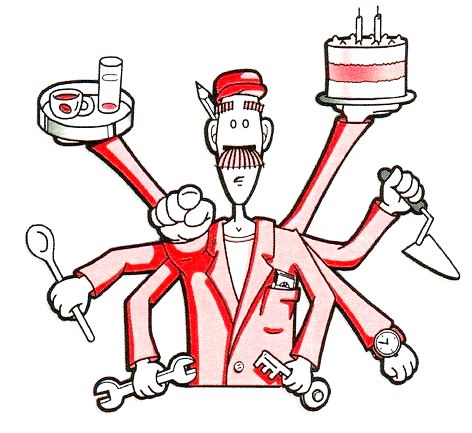 ПРОИЗВОДНЕ ДЕЛАТНОСТИОбухватају занимања радника који нешто производе или израђују неке предмете.Производне делатности су:- Рударство- Индустрија- Пољопривреда- Производни занати
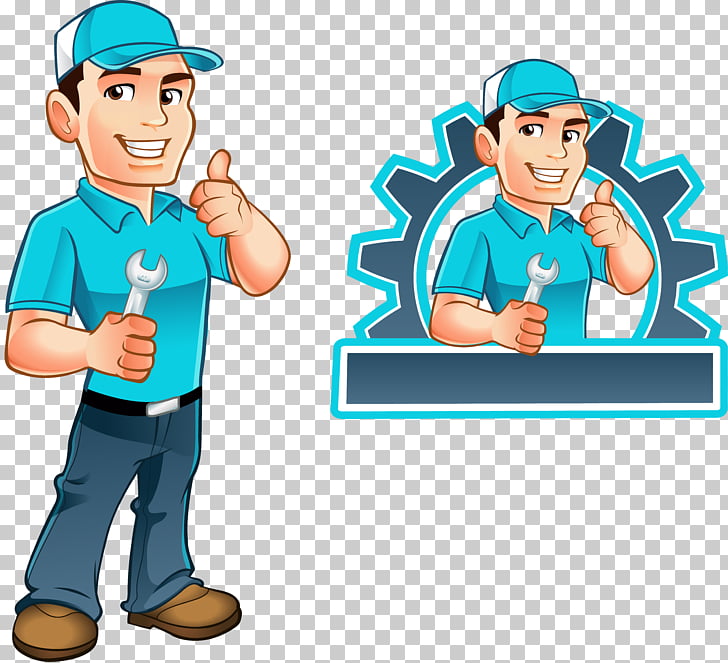 РУДАРСТВОПроналажење и вађење руде.
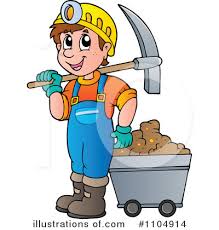 ИНДУСТРИЈАПроизводња хране, обуће, одеће, намештаја и других производа уз помоћ машина.
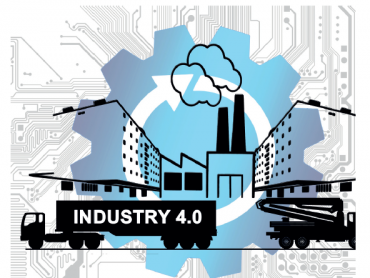 ПОЉОПРИВРЕДАГајење житарица, воћа, поврћа; узгој живине, стоке, рибе, пчела.
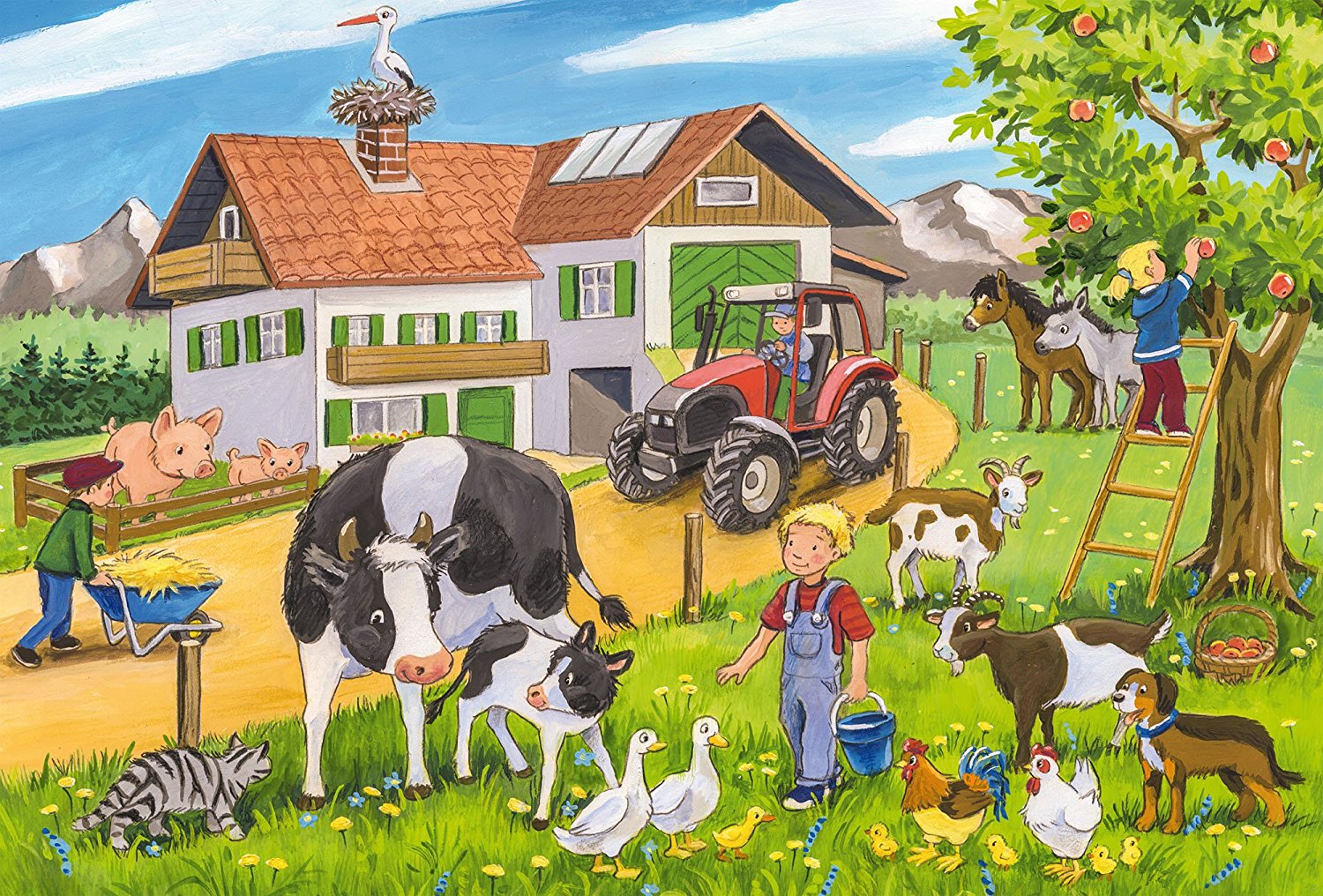 ПРОИЗВОДНИ ЗАНАТИИзрада предмета углавном ручно, уз повремено коришћење машина.
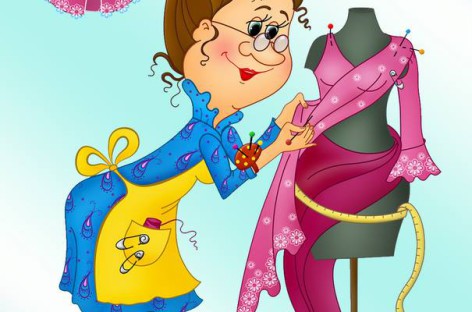 НЕПРОИЗВОДНЕ ДЕЛАТНОСТИОбухватају разне послове у којима људи образују друге, лече људе, стварају разна дела или истражују.Непроизводне делатности су:- Наука- Образовање- Култура- Здравство
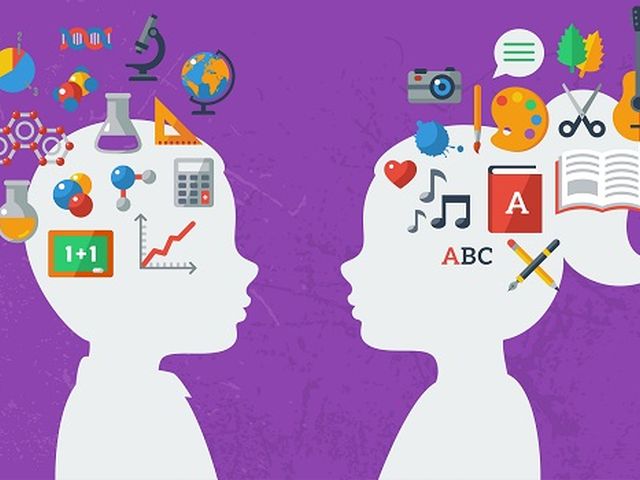 НАУКАИстраживање различитих појава.
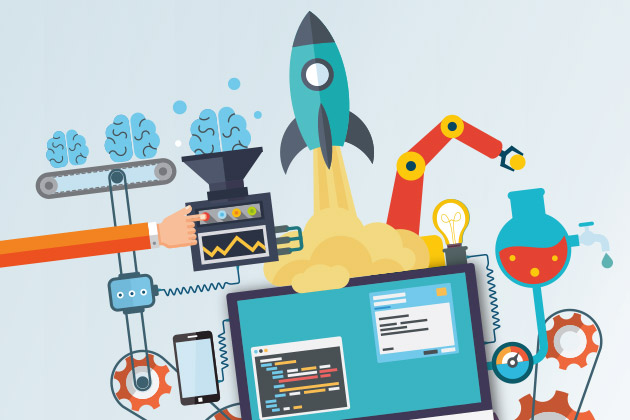 ОБРАЗОВАЊЕОбразовање и васпитање деце и одраслих.
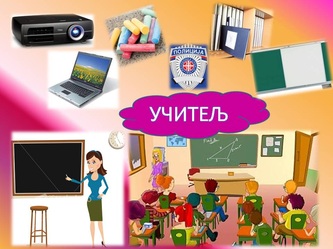 КУЛТУРАСтварање и извођење уметничких дела (слике, филмови, плес и друго).
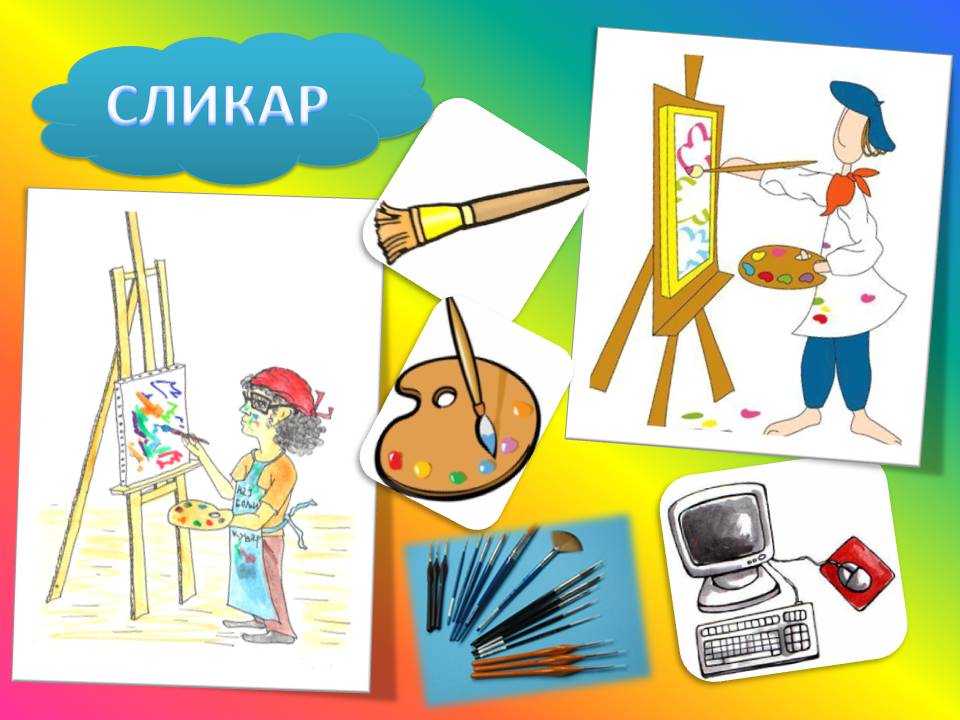 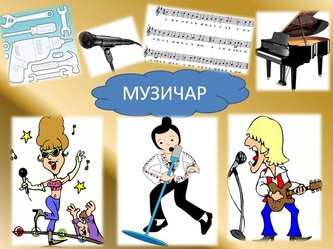 ЗДРАВСТВОЛечење и очување здравља људи.
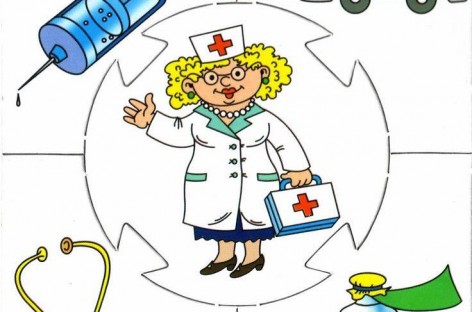 УСЛУЖНЕ ДЕЛАТНОСТИОбухватају занимања у којима људи пружају различите услуге.Услужне делатности су:- Услужни занати- Трговина- Туризам и угоститељство- Саобраћај
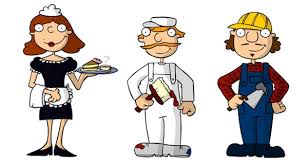 УСЛУЖНИ ЗАНАТИПружење услуга (поправка обуће, шишање и друго).
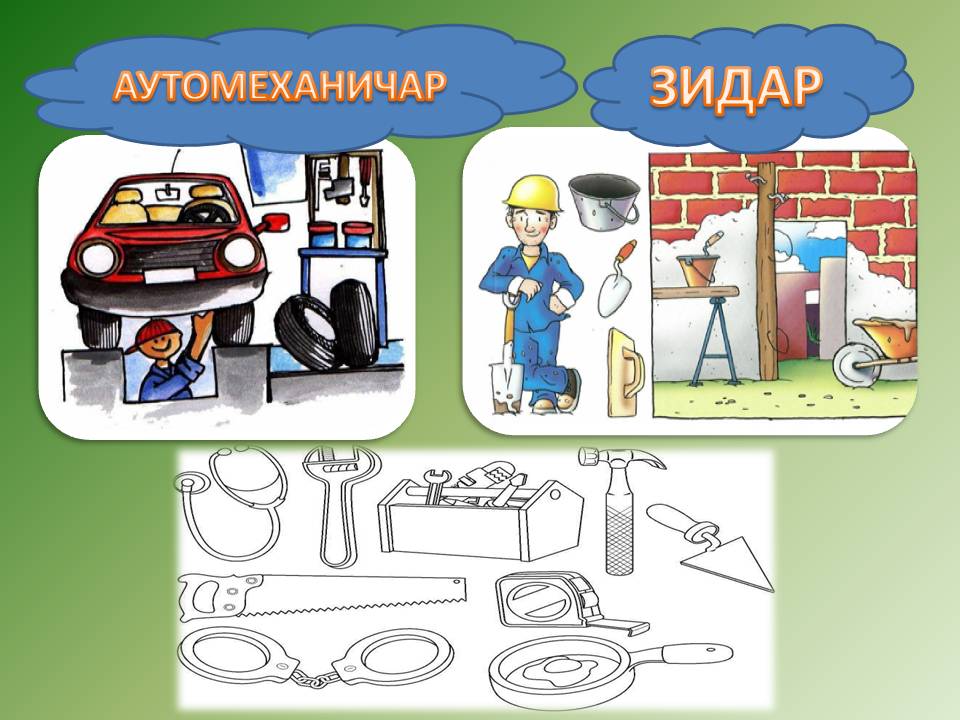 ТРГОВИНАКуповина и продаја различитих производа.
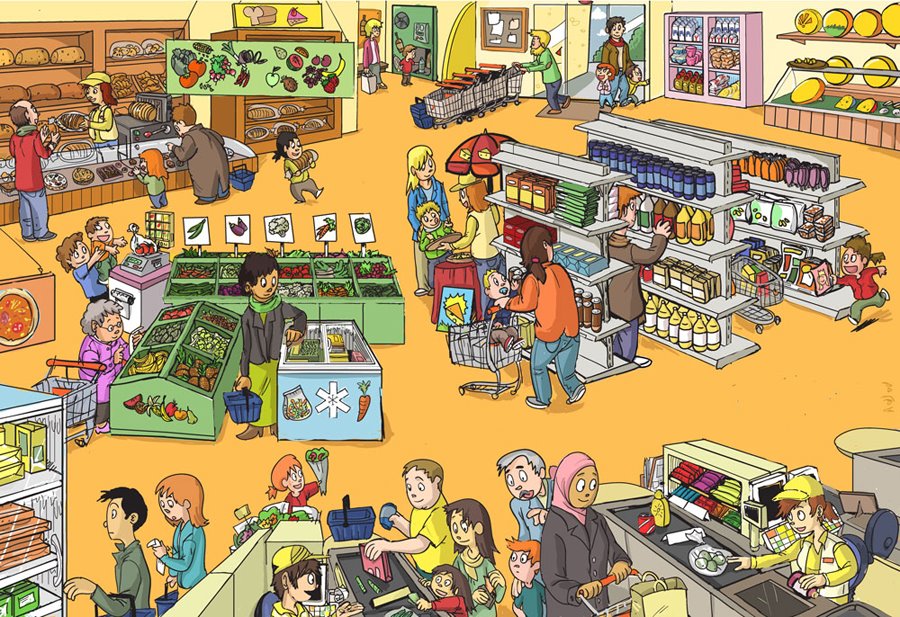 ТУРИЗАМ И УГОСТИТЕЉСТВОПутовање ради забаве, одмара, здравља, уживања у природи. Пружење смештаја, служење хране и пића у хотелима и ресторанима.
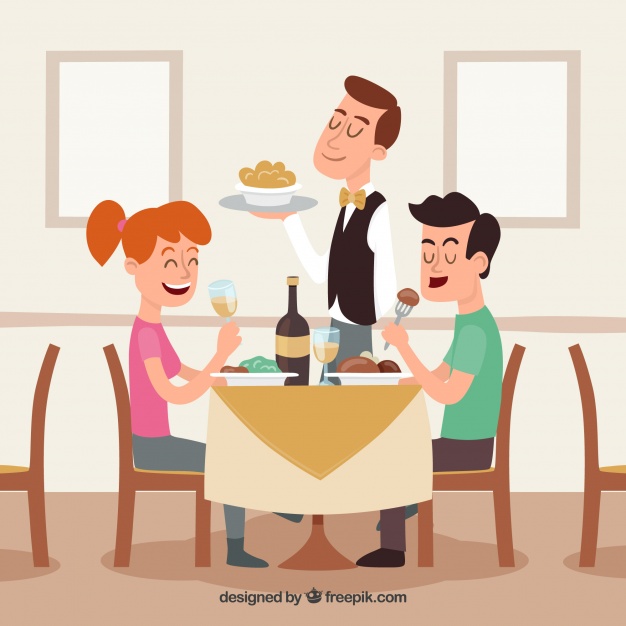 САОБРАЋАЈПревоз људи, робе, поште и пренос информација.
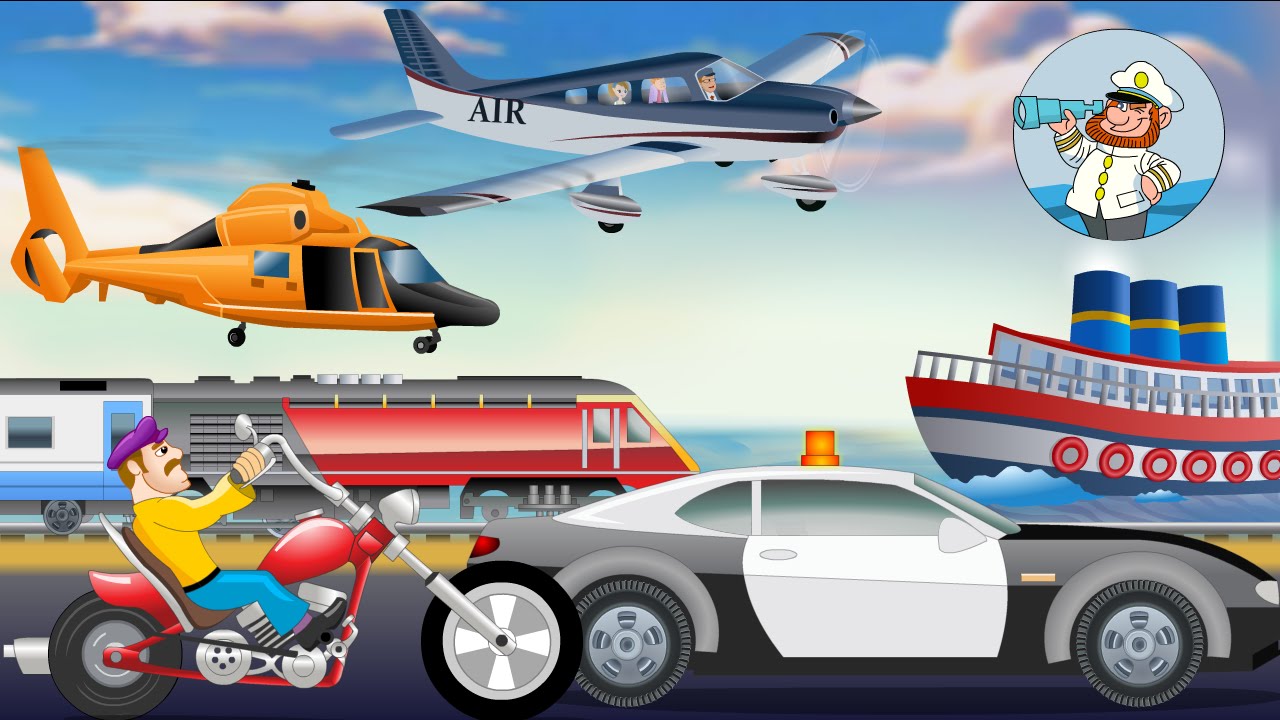 ВЕЗЕ МЕЂУ ДЕЛАТНОСТИМАДелатности су повезане и често зависе једне од других.                     Пут хлеба
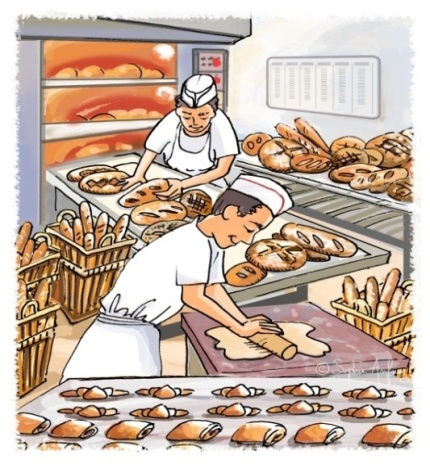 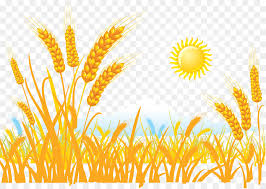 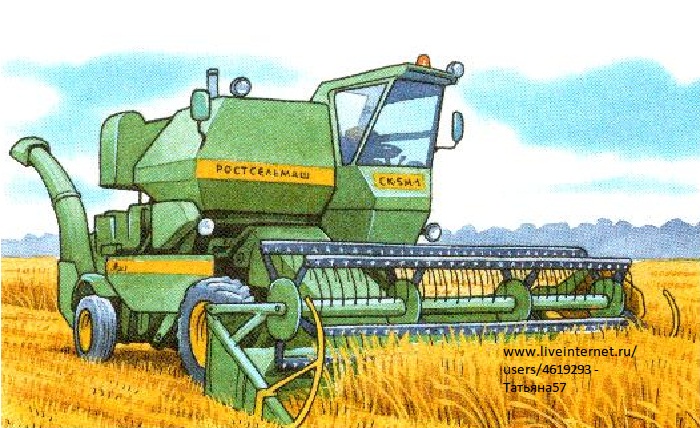 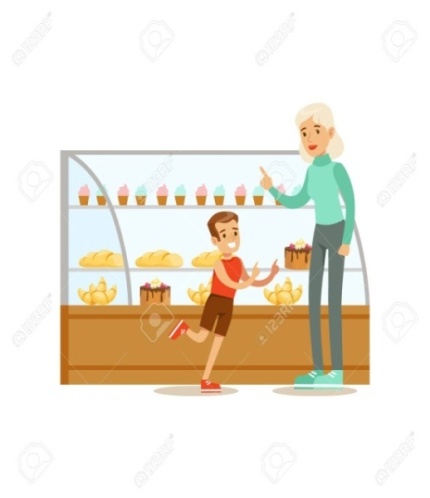 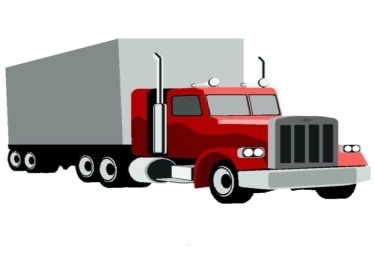 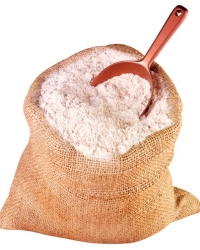 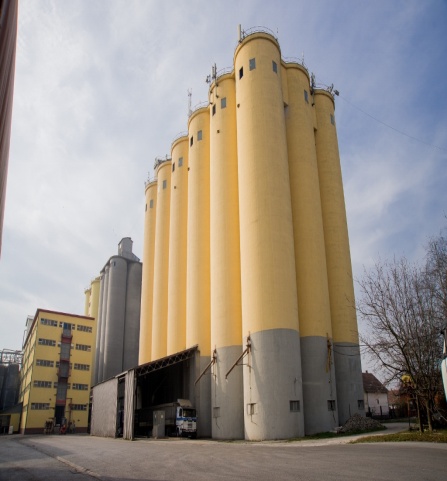 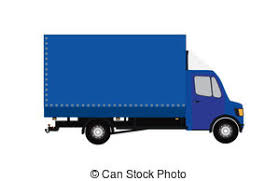 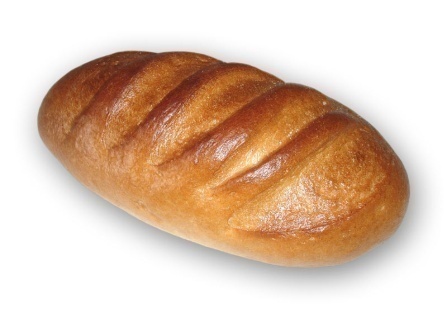 ХВАЛA
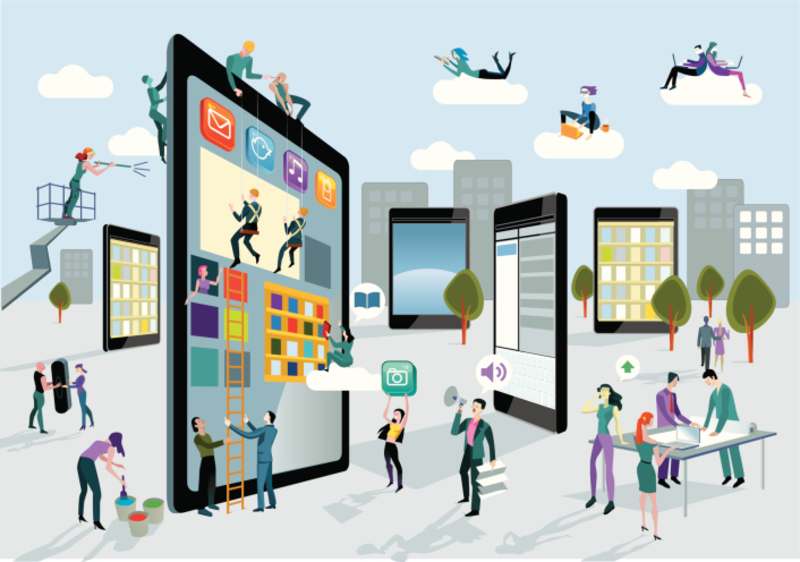 Матеја Бабић III-1